Cell division: MITOSIS
Dr AMAL ALBTOOSH
1
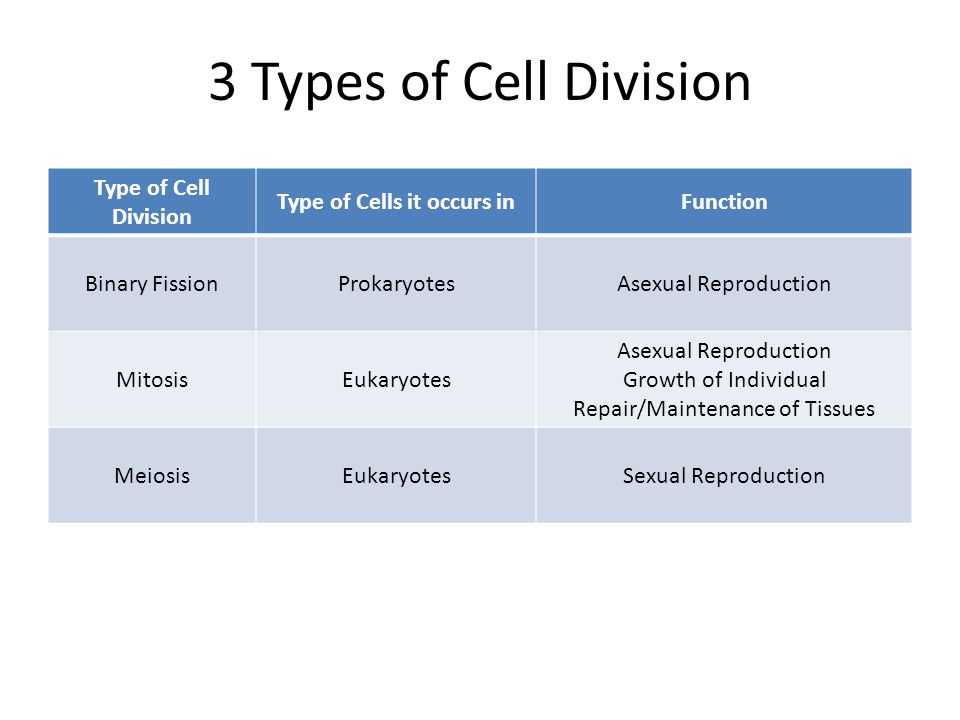 The cell cycle is a sequence of cell growth and division.
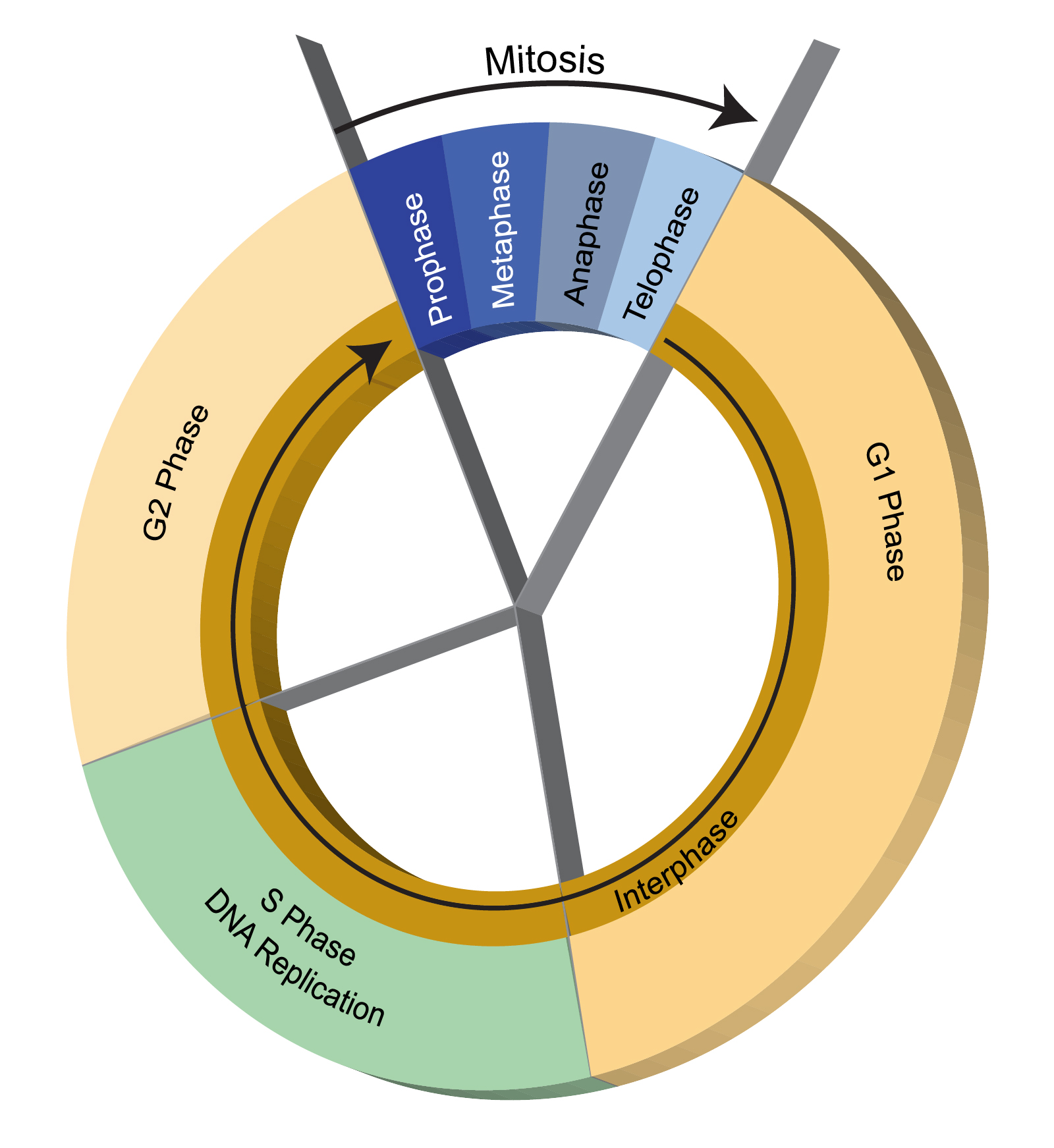 3
The Cell Cycleell
The cell cycle is the period from the beginning of one division to the beginning of the next.
The cell cycle consists of   2 major phases:
Interphase (cell growth and copying of chromosomes in preparation for cell division
G1 - primary growth phase
S – synthesis; DNA replicated
G2 - secondary growth phase
collectively these 3 stages are called interphase
Mitotic (M) phase
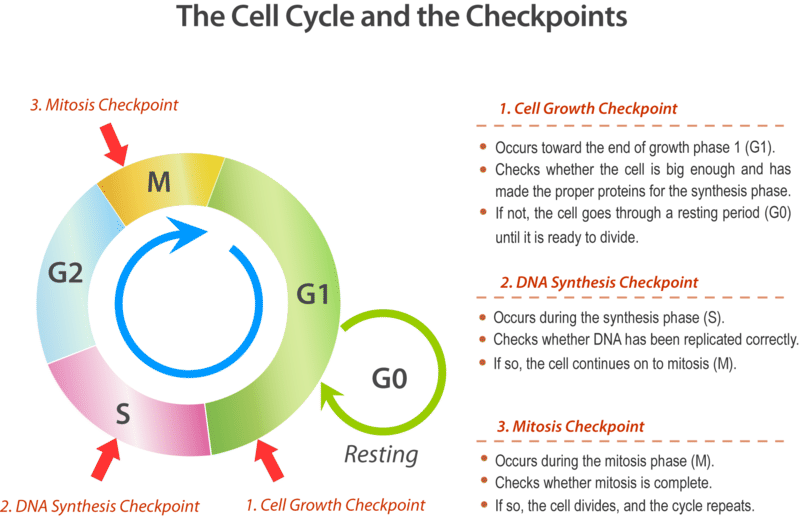 5
Mitosis
Division of the nucleus 
 called karyokinesis
Division of the cytoplasm   
 called  Cytokinesis
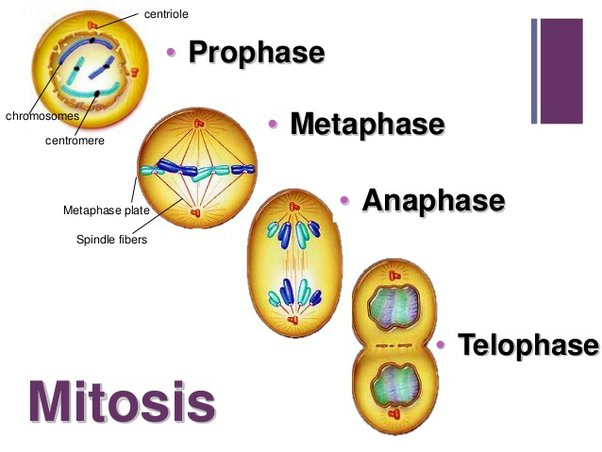 7
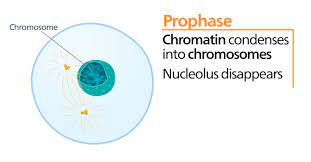 8
Metaphase
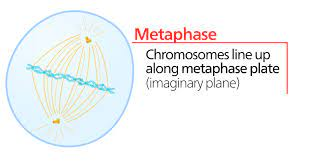 The best stage at which the total number of chromosomes can be counted in any species is metaphase
3-Anaphase
	- Each centromere splits making two chromatids free
	- Each chromatid moves toward a pole
	- Cell begins to elongate, caused by microtubules not associated with the kinetochore
Occurs rapidly
Sister chromatids are pulled apart to opposite poles of the cell by kinetochore fibers
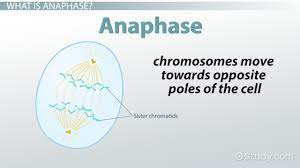 4.  Telophase
Formation of nuclear membrane and nucleolus
Short and thick chromosomes begin to elongate to form long and thin chromatin
Formation of the cleavage furrow - a shallow groove in the cell near the old metaphase plate
Formation of cell plate starts at telophase 
Cytokinesis = division of the cytoplasm
Sister chromatids at opposite poles
Spindle disassembles
Nuclear envelope forms around each set of sister chromatids
Nucleolus reappears
CYTOKINESIS occurs
Chromosomes reappear as chromatin
Comparison of Anaphase & Telophase
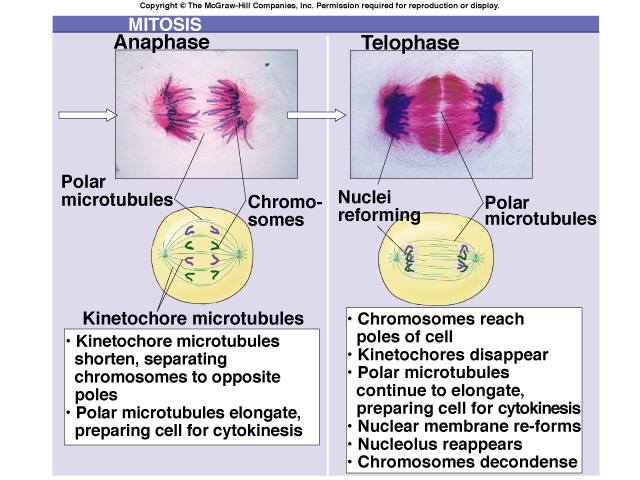 Cytokinesis
Means division of the cytoplasm
Division of cell into two, identical halves called daughter cells
cleavage furrow forms to split cell
Nuclear membranes form around the two new sets of chromosomes.
The spindle fiber disappears.
Chromosomes start to uncoil (chromatin) and become less visible.
Cell starts to make a groove (furrow) in the middle to eventually split into two identical cells.
If cells undergo mitosis and not cytokinesis, this will result in cell with two nuclei.
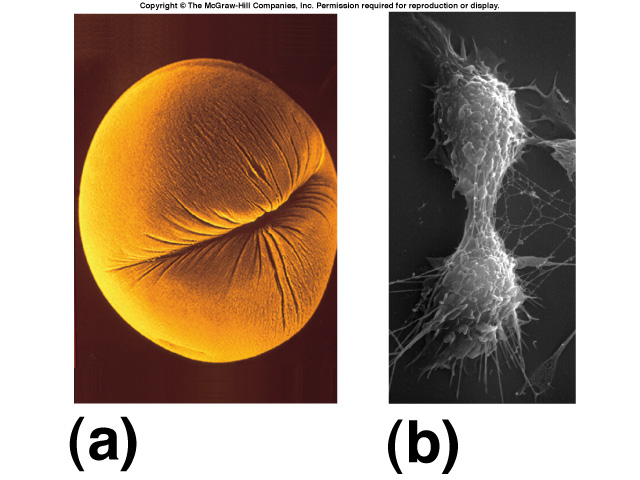 The Key Roles of Cell Division
The ability of organisms to produce more of their own kind best distinguishes living things from nonliving matter
The continuity of life is based on the reproduction of cells, or cell division
In unicellular organisms, division of one cell reproduces the entire organism
Multicellular organisms depend on cell division for
Development from a fertilized cell
Growth
Repair
Cell division is an integral part of the cell cycle, the life of a cell from formation to its own division
Most cell division results in genetically  identical daughter cells
Most cell division results in daughter cells with identical genetic information, DNA
The exception is meiosis, a special type of division that can produce sperm and egg cells
Cell-division- Meiosis
15
Comparison of Divisions
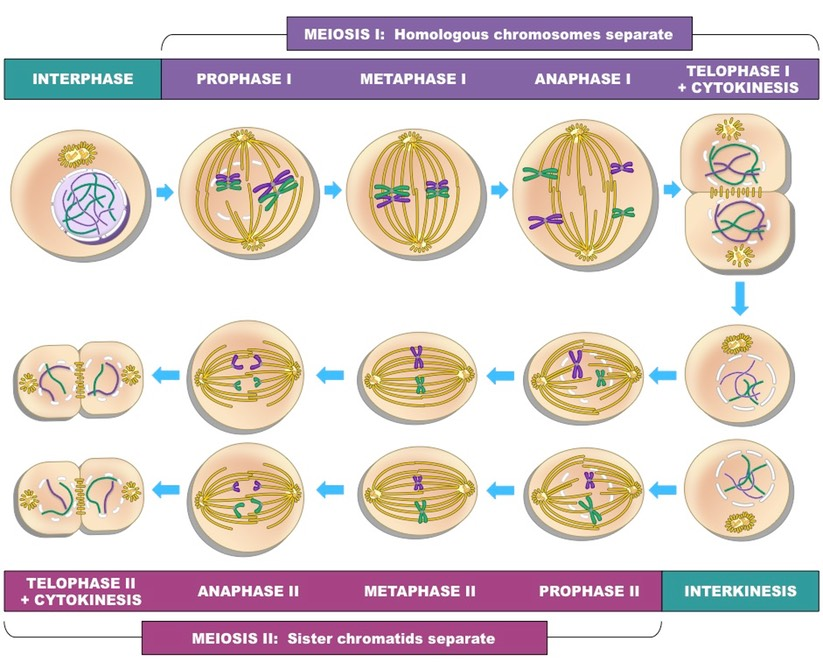 17
Prophase I
Longest and most complex phase
90% of the meiotic process is spent in Prophase I
This stage is composed of  5 stages:
1- Leptotene(thin threads )
2- Zygotene (Homologus bivalent = synapsis ) 
3- Pachytene (condense short &thick)
4- Diplotene (crossing –over) 
5- Diakinesis + (nuclear memb & nucleoles disappear) 
Chromosomes condense.
Synapsis occurs:  homologous chromosomes come together to form a tetrad.
Tetrad is two chromosomes or four chromatids
Tetrads Form in Prophase I
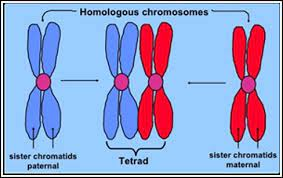 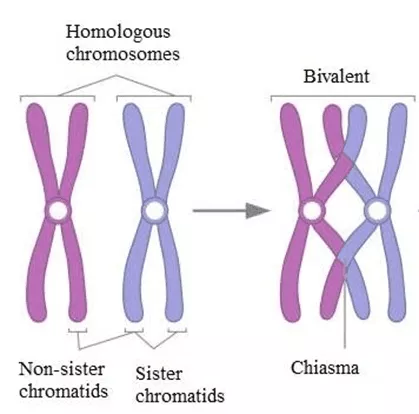 Crossing-Over
Homologous chromosomes in a tetrad cross over each other

Pieces of chromosomes or genes are exchanged

Produces Genetic recombination in the offspring
Metaphase II
The chromosomes are positioned on the metaphase plate in a mitosis-like fashion
Chromosomes align 
along equator of cell.
Anaphase II
The centromeres of sister chromatids finally separate
The sister chromatids of each pair move toward opposite poles
Sister chromatids separate and move to opposite poles.
Telophase II and Cytokinesis
Nuclei form at opposite poles of the cell and cytokinesis occurs
After completion of cytokinesis there are four daughter cells 
All are haploid (n)
Nuclear envelope assembles.
Chromosomes decondense.
Spindle disappears.
Cytokinesis divides cell into two.
Results of Meiosis
Gametes (egg & sperm) form

Four haploid cells with one copy of each chromosome 

Different combinations for different genes along the chromosome
Genetic Diversity
Meiosis increases genetic diversity.
 Genetic Variation Among Offspring
Two points of genetic recombination.
Crossing-over of non sister chromatids—Prophase 1
Independent assortment of homologous chromosomes during Metaphase 1
Independent assortment